ΔΙΚΤΥΑ ΥΠΟΛΟΓΙΣΤΩΝ Γ΄ Τάξη ΤΟΜΕΑΣ ΠΛΗΡΟΦΟΡΙΚΗΣ ΕΠΑ.Λ.
Μουρατίδης Φώτης
1ο ΕΠΑΛ- ΕΚ ΡΕΘΥΜΝΟΥ
Κεφάλαιο 1ο 
ΒΑΣΙΚΕΣ ΕΝΝΟΙΕΣ ΑΡΧΙΤΕΚΤΟΝΙΚΗΣ ΚΑΙ ΔΙΑΣΥΝΔΕΣΗΣ ΔΙΚΤΥΩΝ
1.2.2 Το μοντέλο δικτύωσης TCP/IP
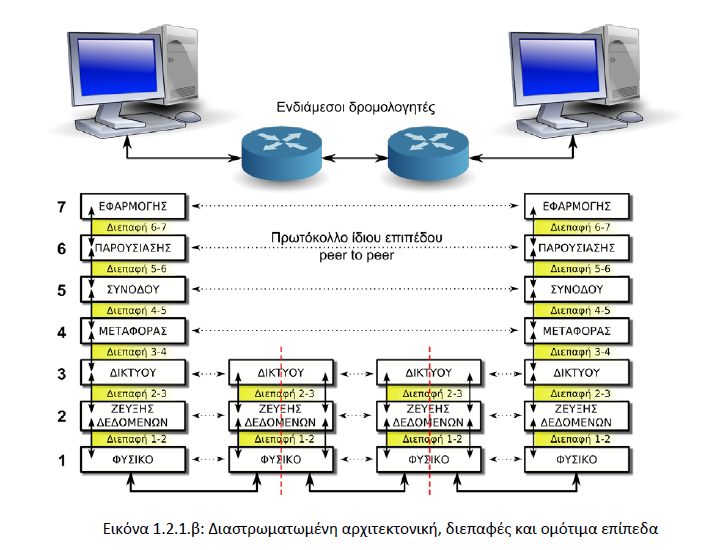 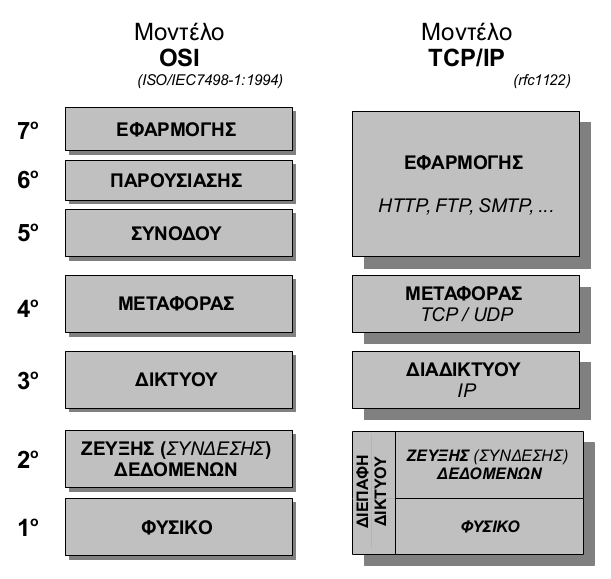 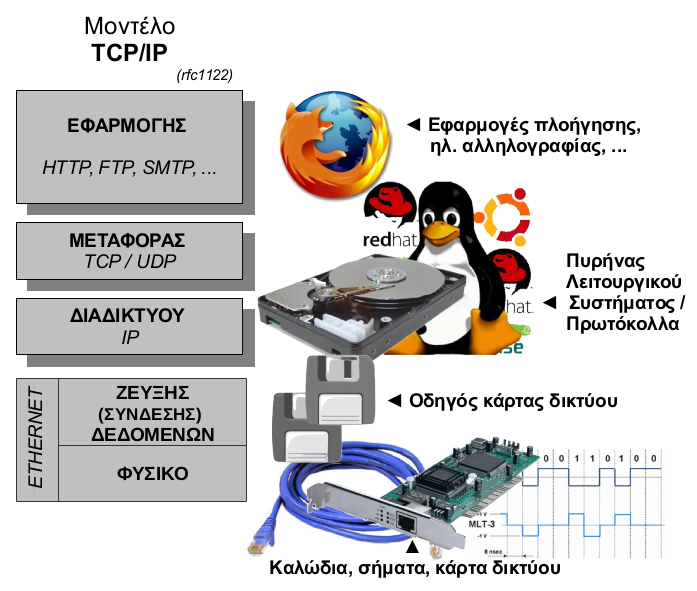 1.3 Ενθυλάκωση
Ενθυλάκωση
Κάθε επίπεδο προσθέτει μπροστά τη δική του επικεφαλίδα. 
   (διευθύνσεις, χαρακτήρες ελέγχου σφαλμάτων ή άλλοι χαρακτήρες ελέγχου και συγχρονισμού.) 

Η προσθήκη των πληροφοριών ελέγχου στα δεδομένα ονομάζεται ενθυλάκωση (encapsulation). 

Ορισμένα επίπεδα προσθέτουν πληροφορίες και στο τέλος των δεδομένων (όπως το 2ο επίπεδο του OSI) με σκοπό να εξασφαλιστεί η αναγνώριση σφαλμάτων κατά τη μετάδοση στο φυσικό μέσο. 

Κατά τη λήψη των δεδομένων συμβαίνει η αντίστροφη διαδικασία. Κάθε επίπεδο, αφαιρεί τις πληροφορίες ελέγχου που αφορούν το ίδιο και προωθεί τα δεδομένα στο ανώτερό του.